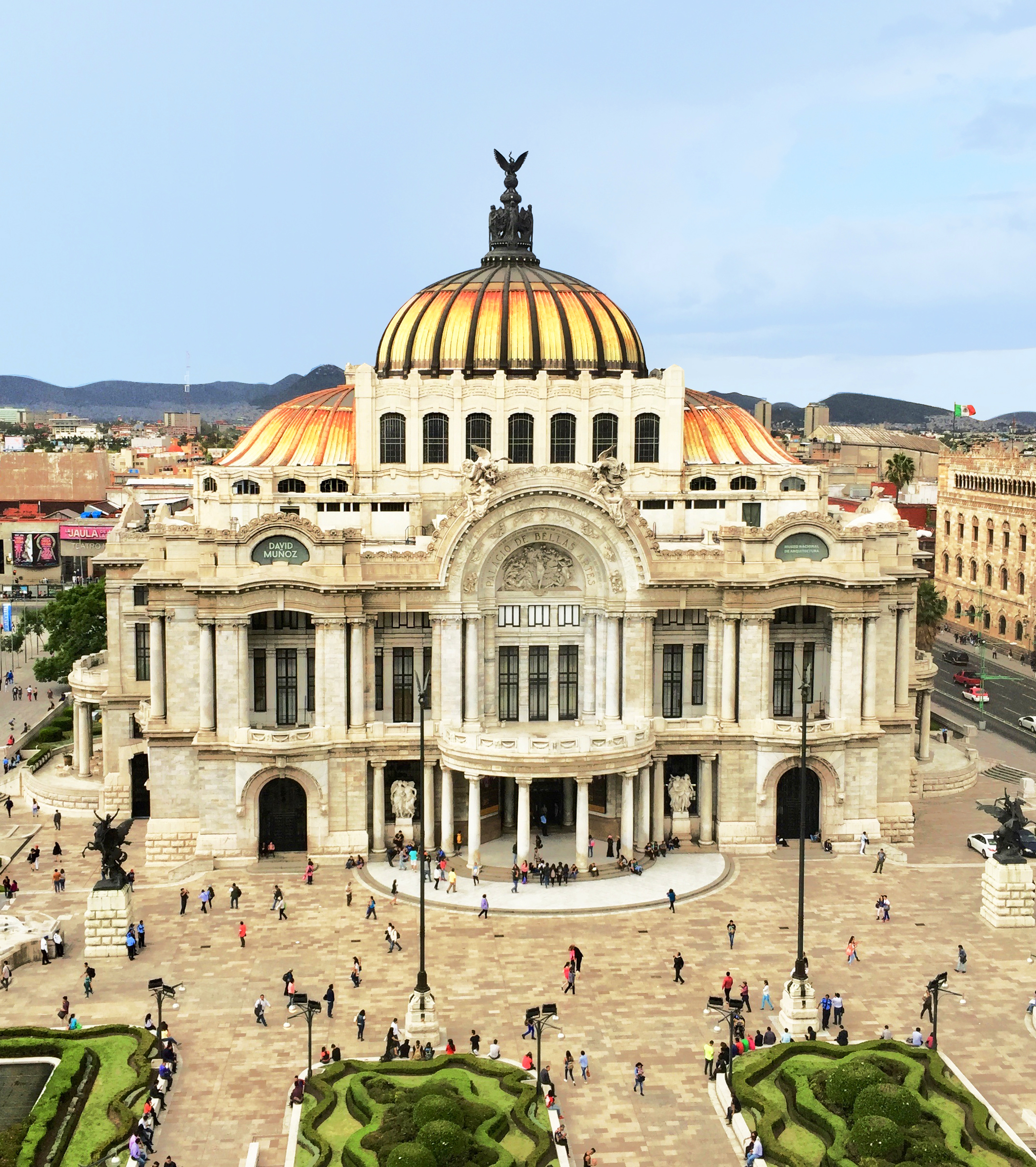 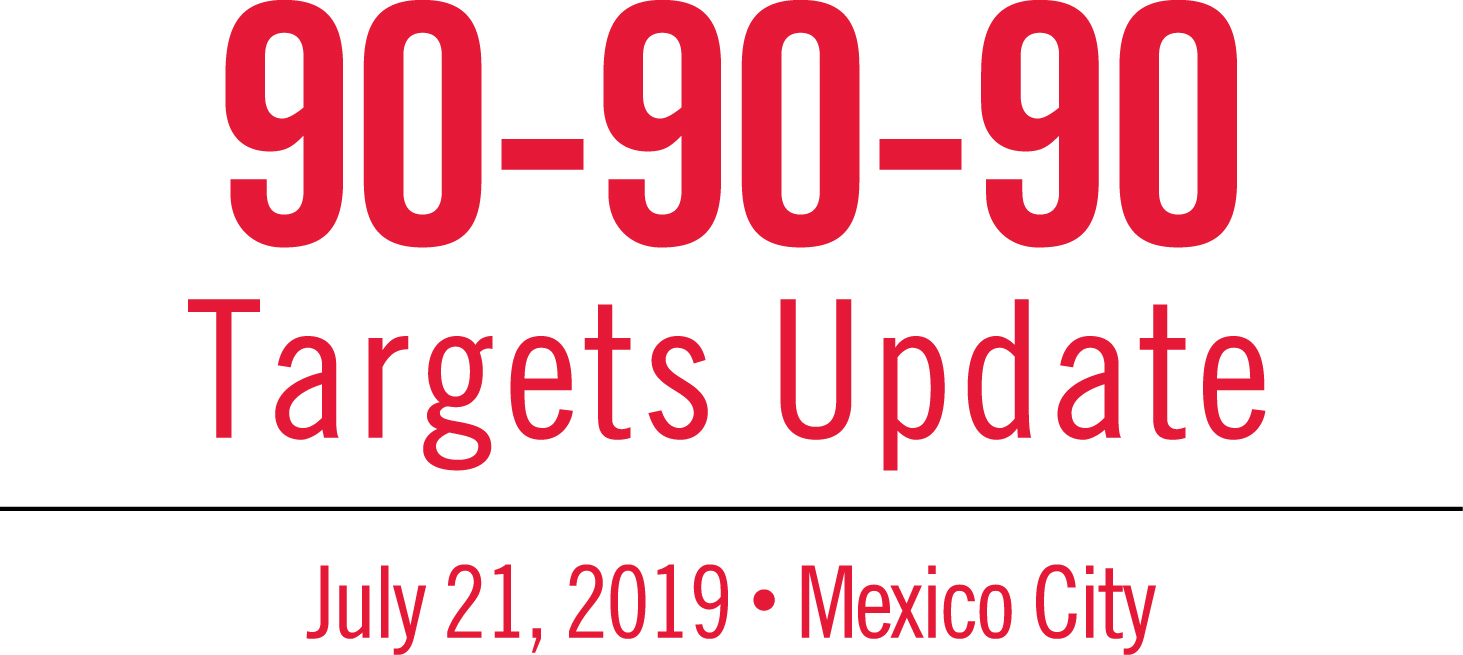 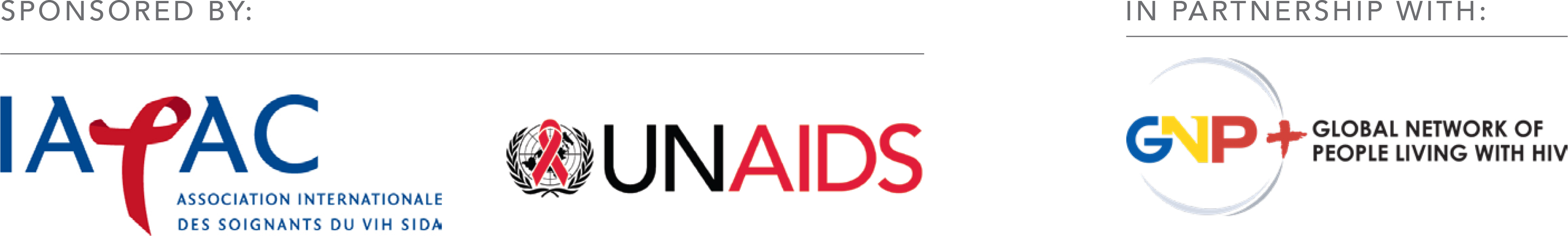 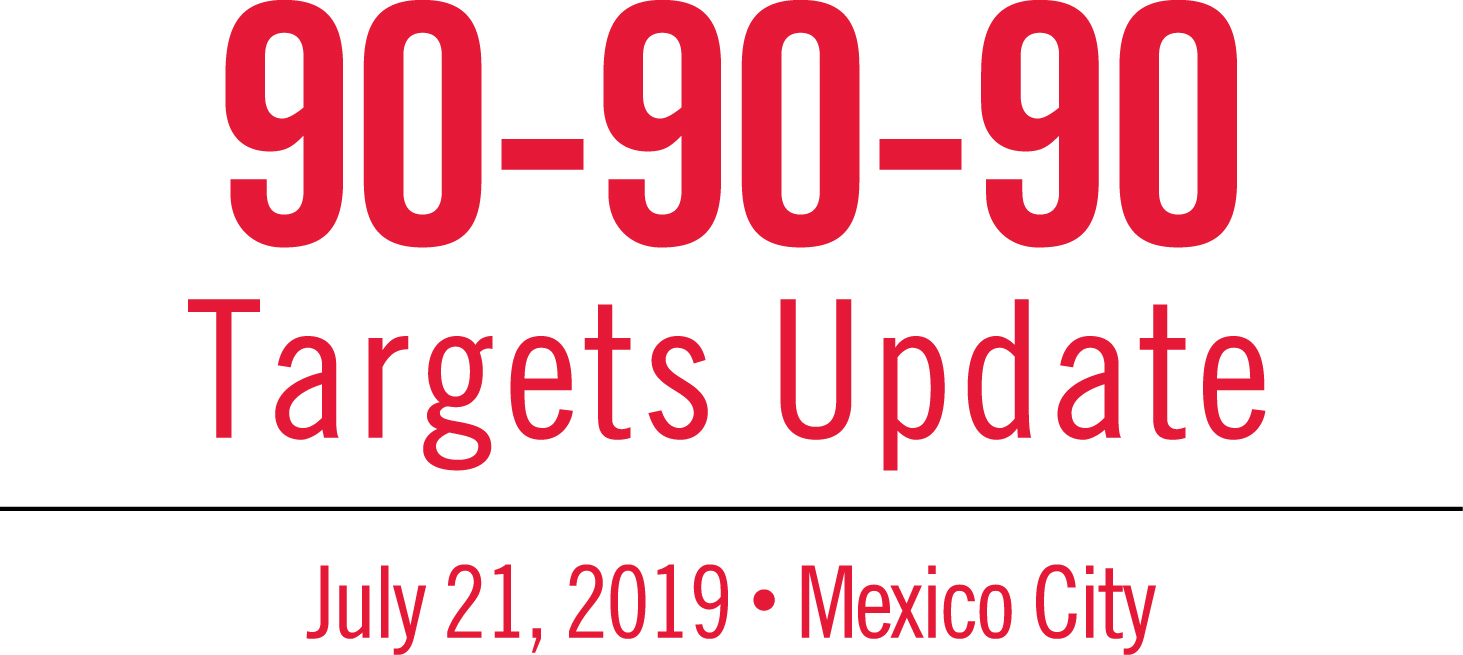 Fast Track Cities90-90-90 Progress UpdateSouth Africa
Gloria Maimela, MBBCH, MBA 
Wits RHI, University of the Witwatersrand
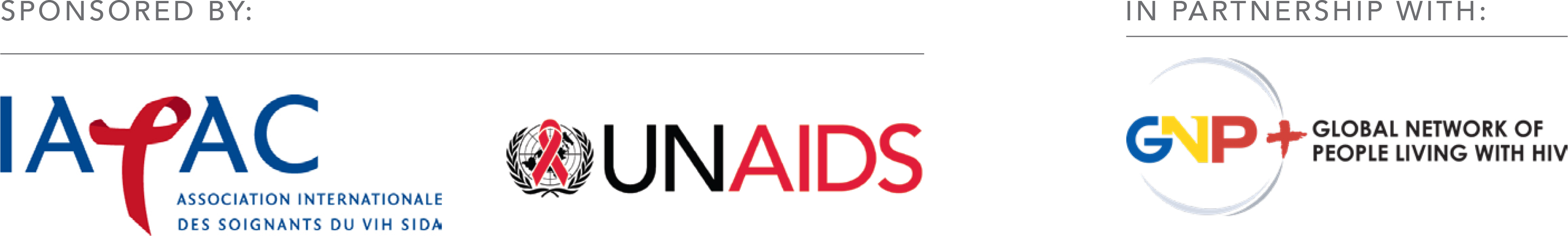 South Africa is home to 20% of people living with HIV
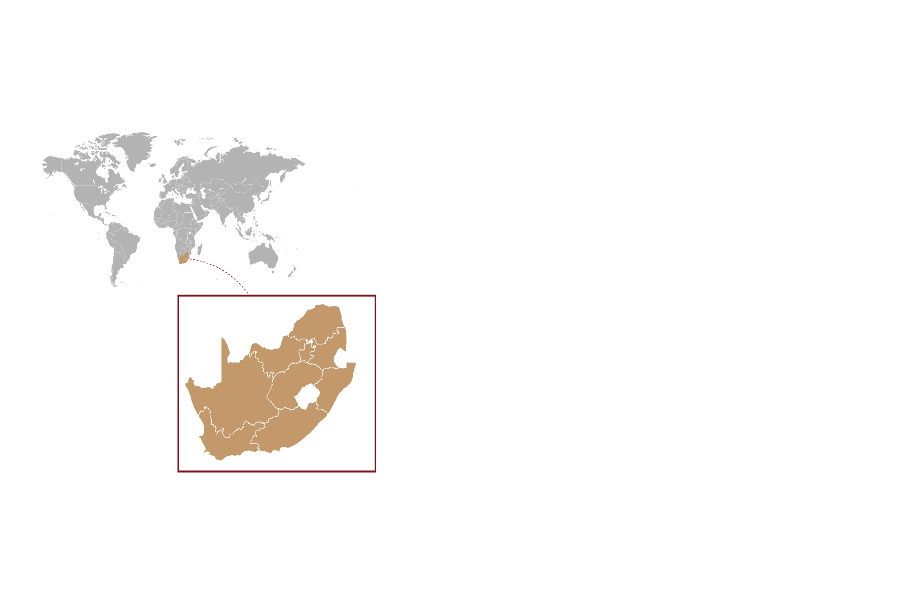 HIV by age and sex, South Africa, 2017
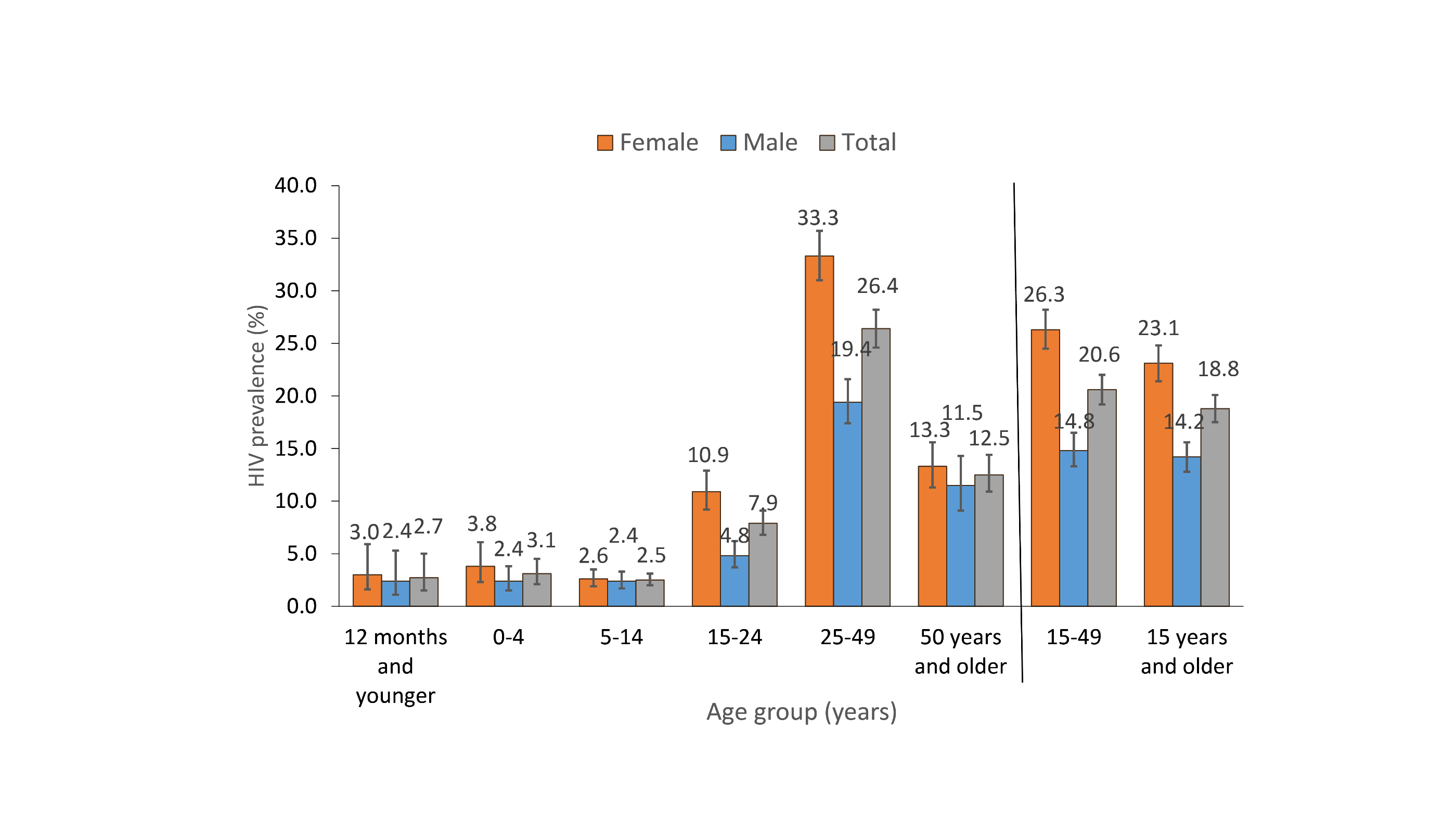 Source: HSRC 2017
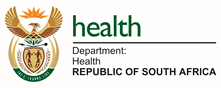 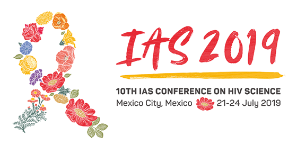 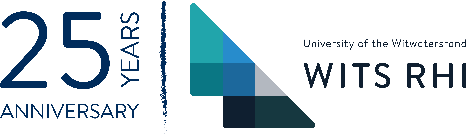 [Speaker Notes: 20% PLHIV globally
Largest ART programme in the world
Antenatal HIV Prevalence (2017)   = 30.7%]
South Africa: adult AIDS deaths, by year
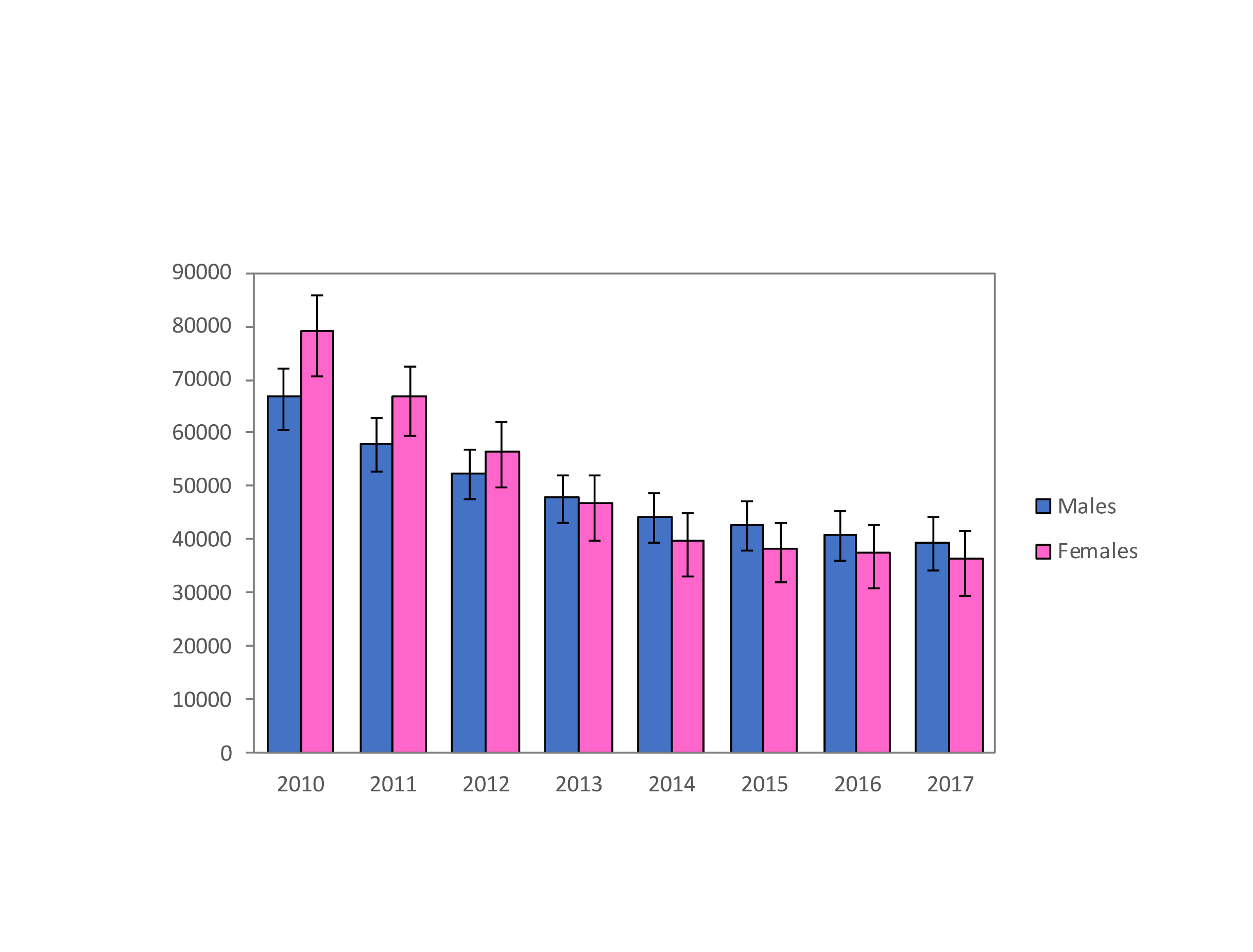 Source: Thembisa Model 4.2
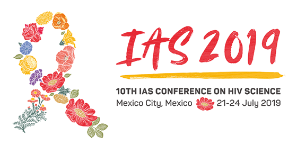 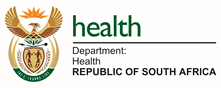 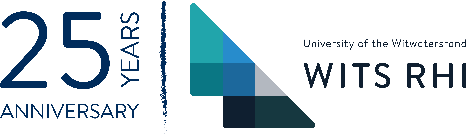 [Speaker Notes: South Africa has largest]
South Africa: annual new HIV infections
HIV Incidence in 15-29 age group
HIV incidence 1.39 (95% CI 1.16 – 1.62)
…Ongoing incidence in young women
Source: Thembisa Model 4.2; National Antenatal HIV Prevalence Survey (2017)
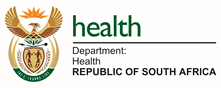 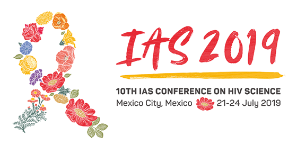 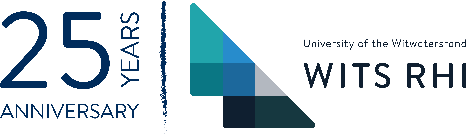 South Africa: Total population 90-90-90 Cascade 
April 2019
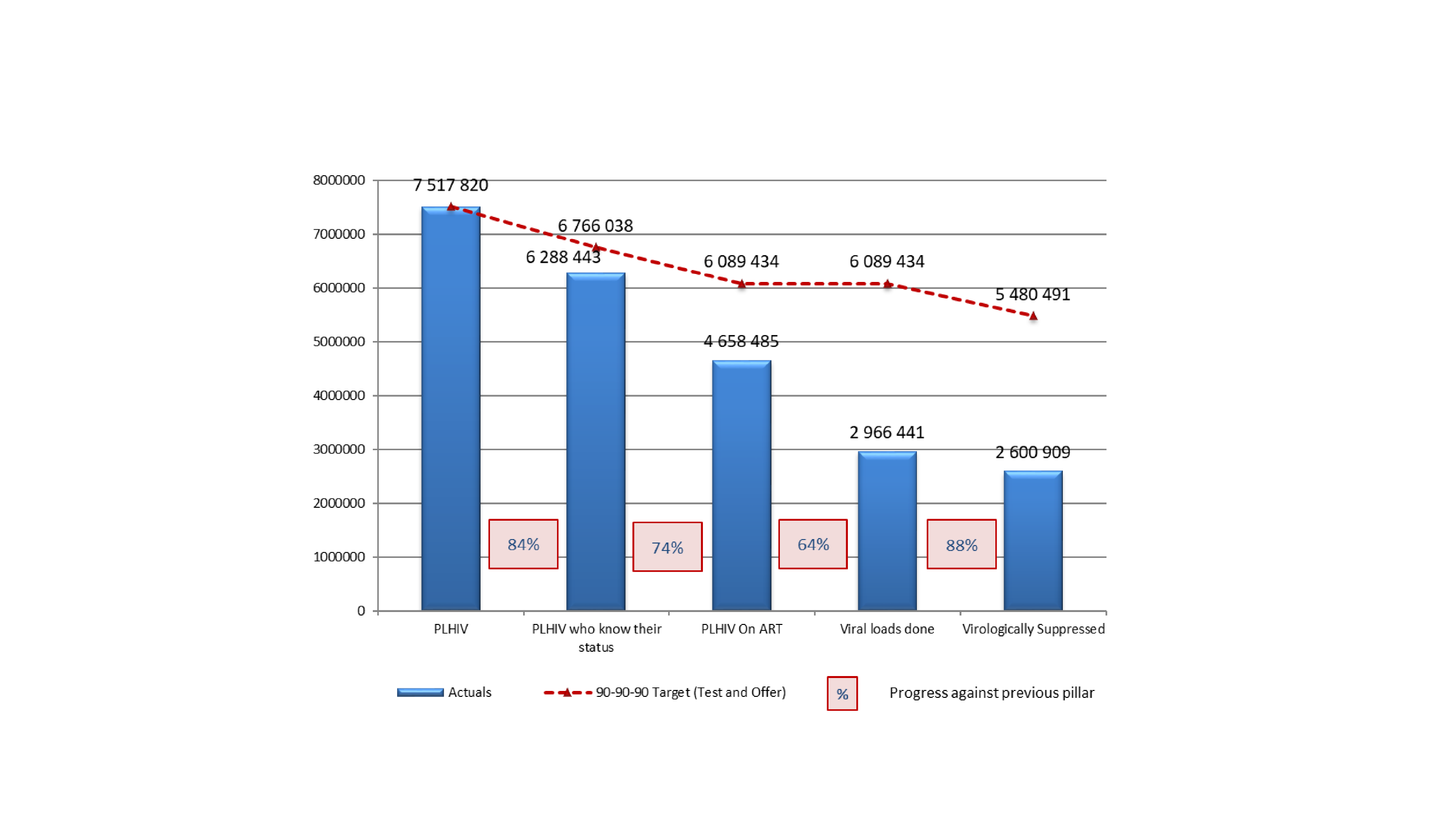 Source: National Department of Health, SA
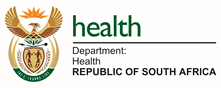 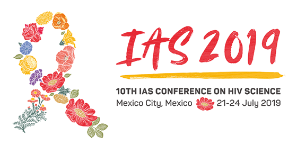 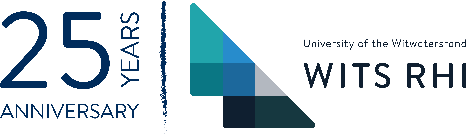 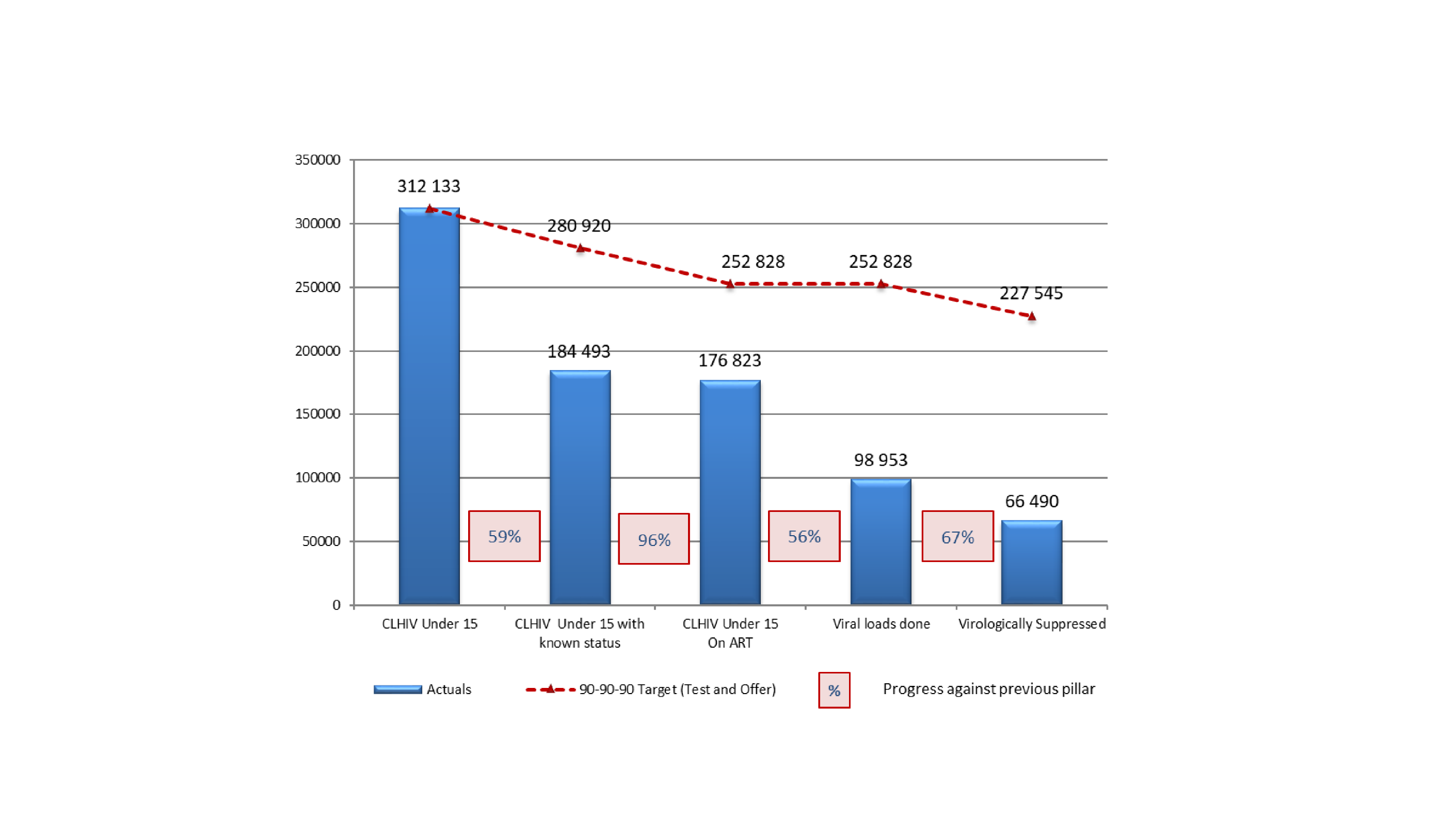 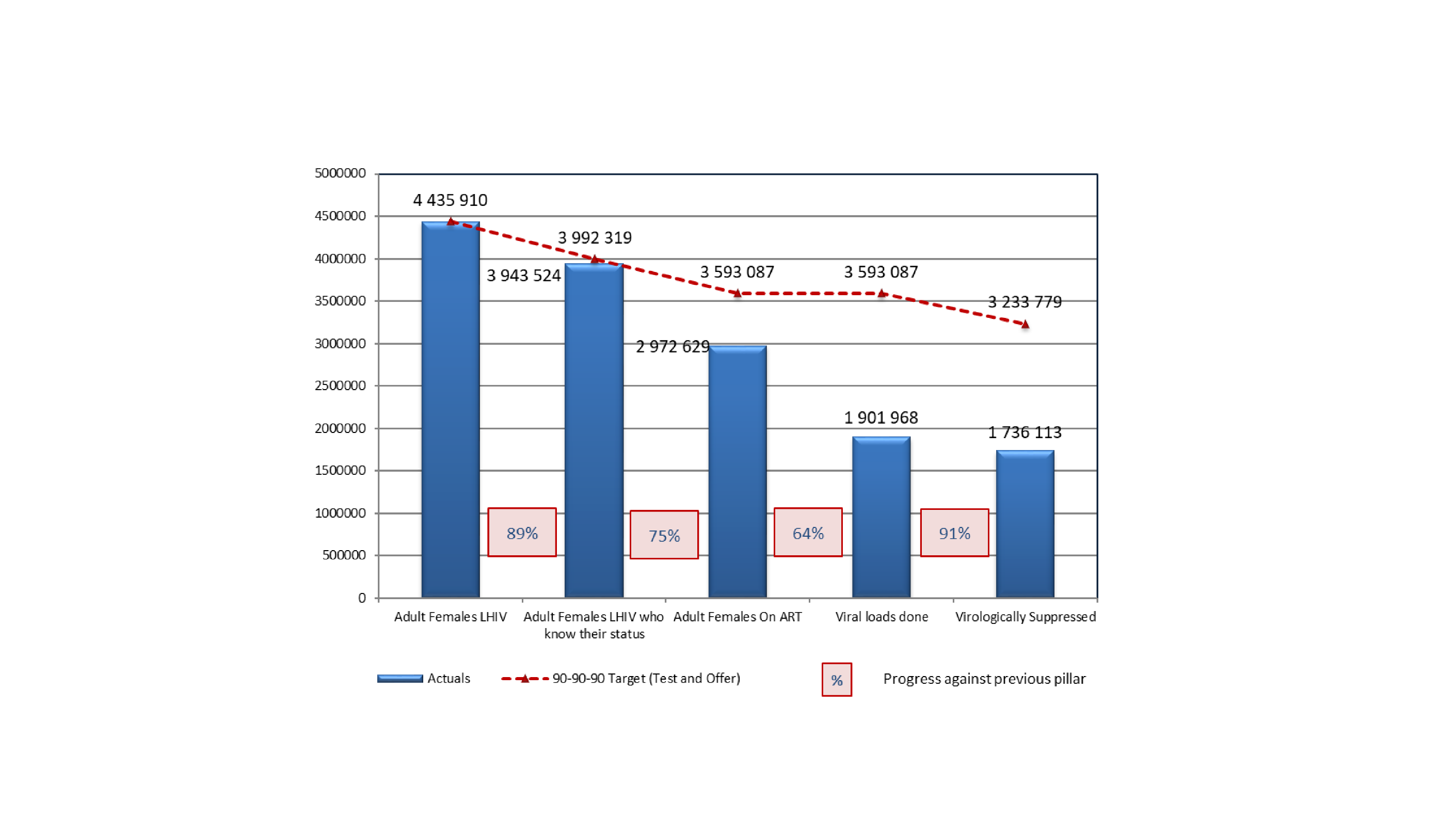 90-90-90 Cascade – Adult Males(Apr 2019 - South Africa)
90-90-90 Cascade – Adult Women(Apr 2019 - South Africa)
90-90-90 Cascade – Children under 15(Apr 2019 - South Africa)
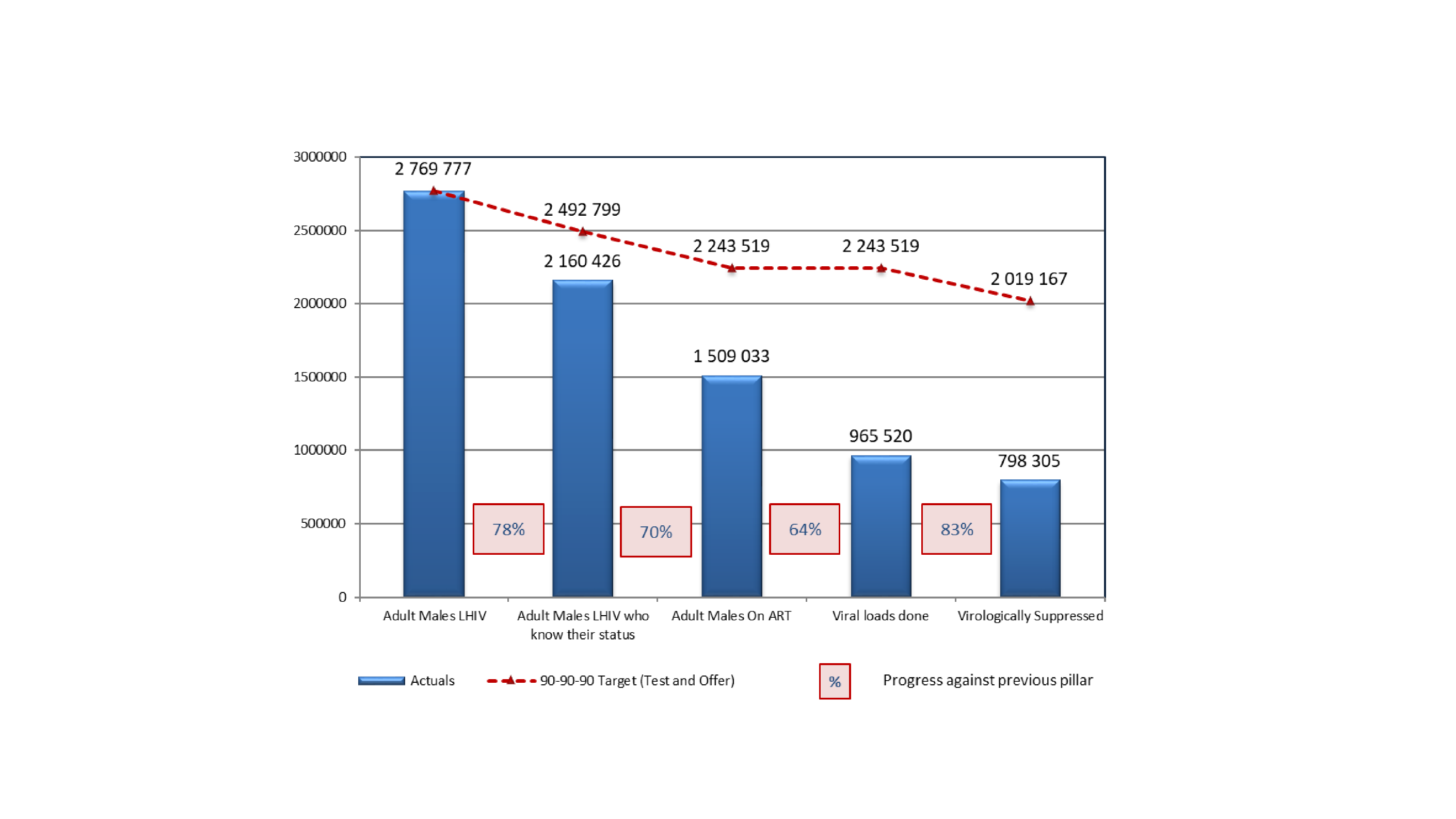 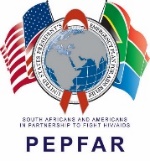 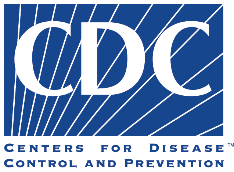 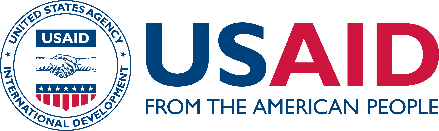 Source: National Department of Health, SA
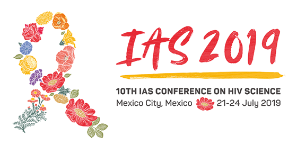 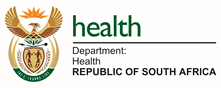 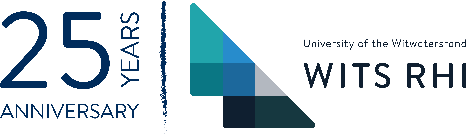 Percentage of HIV positive individuals at different levels of engagement in HIV care
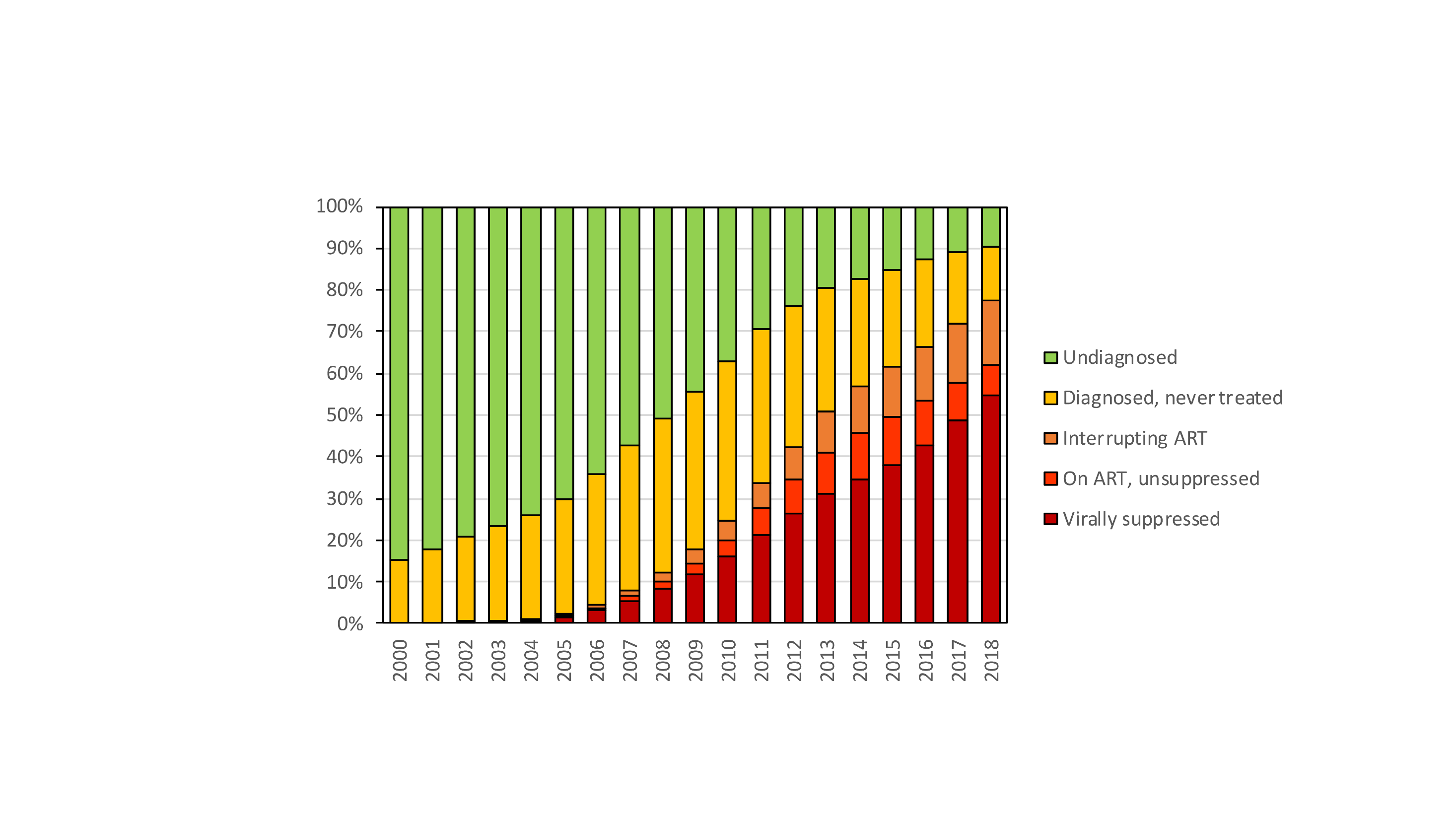 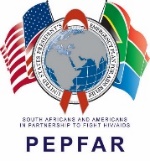 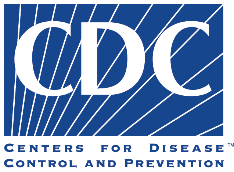 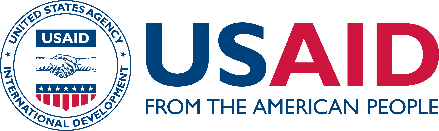 Source: Thembisa Model 4.2
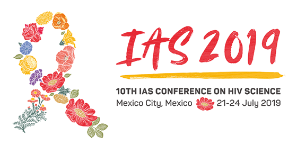 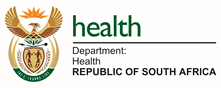 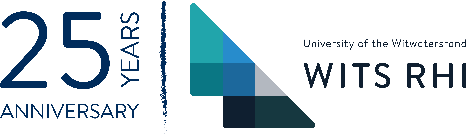 Programme achievements
“UNAIDS report shows South Africa is making huge advances in the fight against the HIV/Aids epidemic” eNCA media release, 17 July 2019.
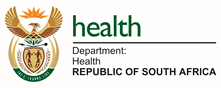 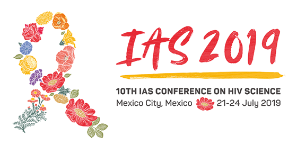 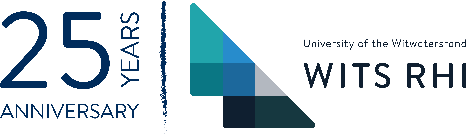 Key Challenges
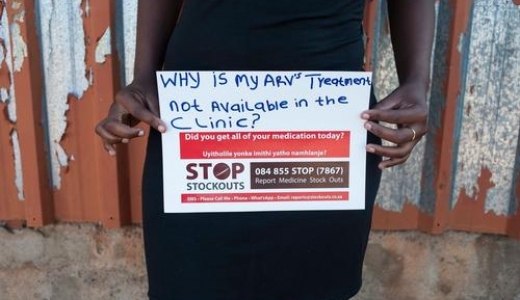 Ensuring medicine supply and management = demand
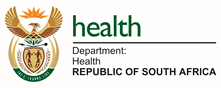 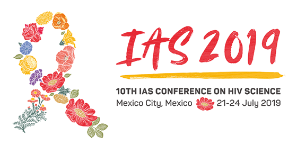 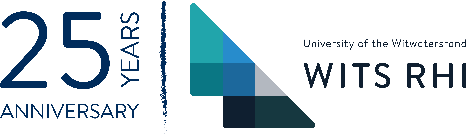 Siyenza…we are doing it
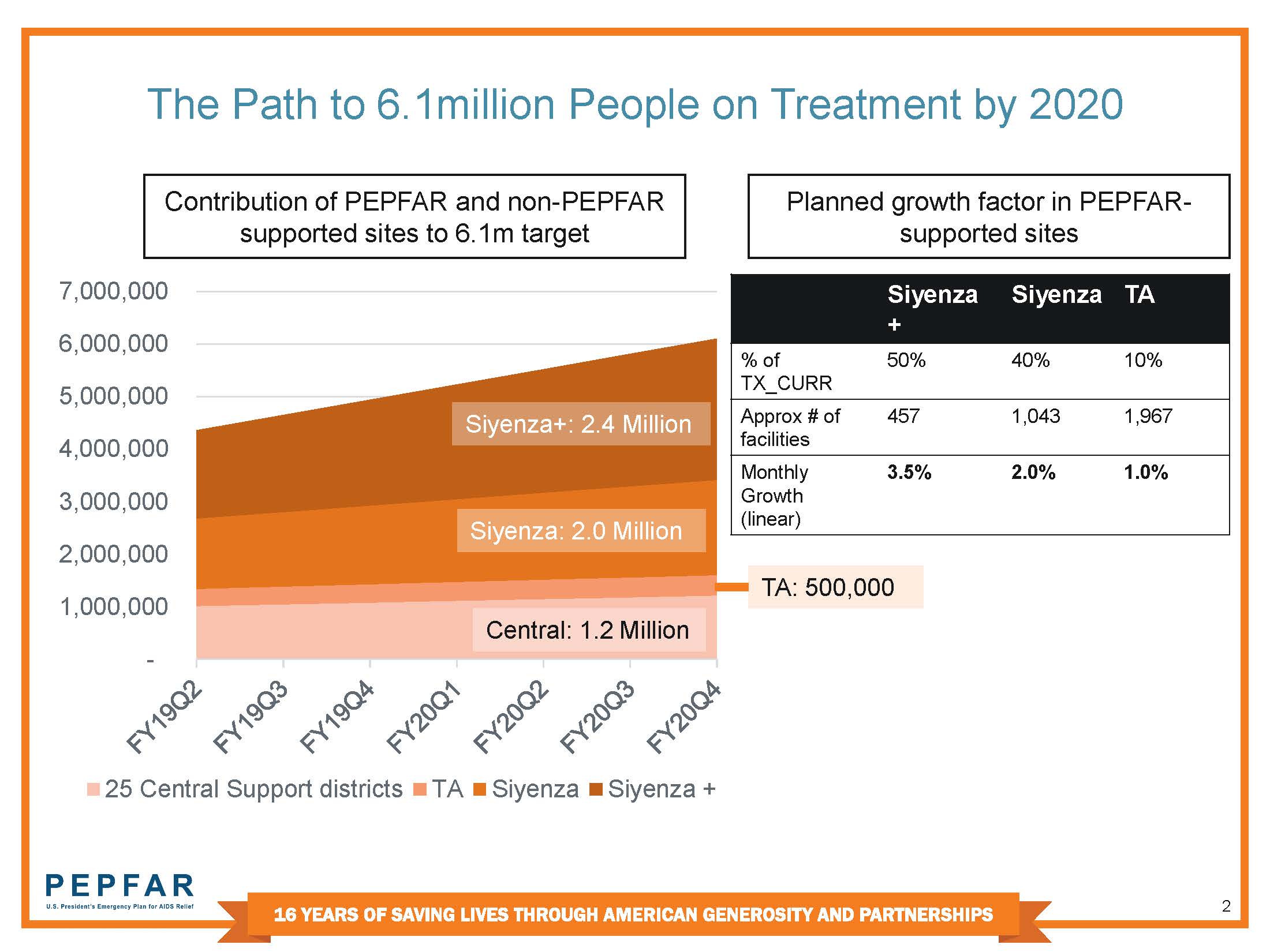 Source: PEPFAR CDC - USAID
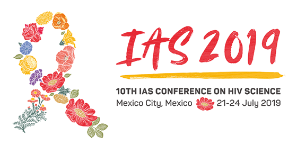 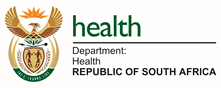 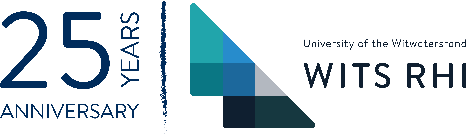 Operation Phuthuma
10-point Plan
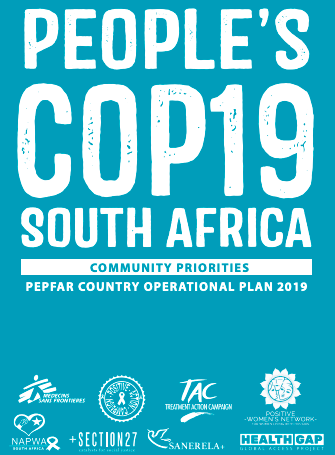 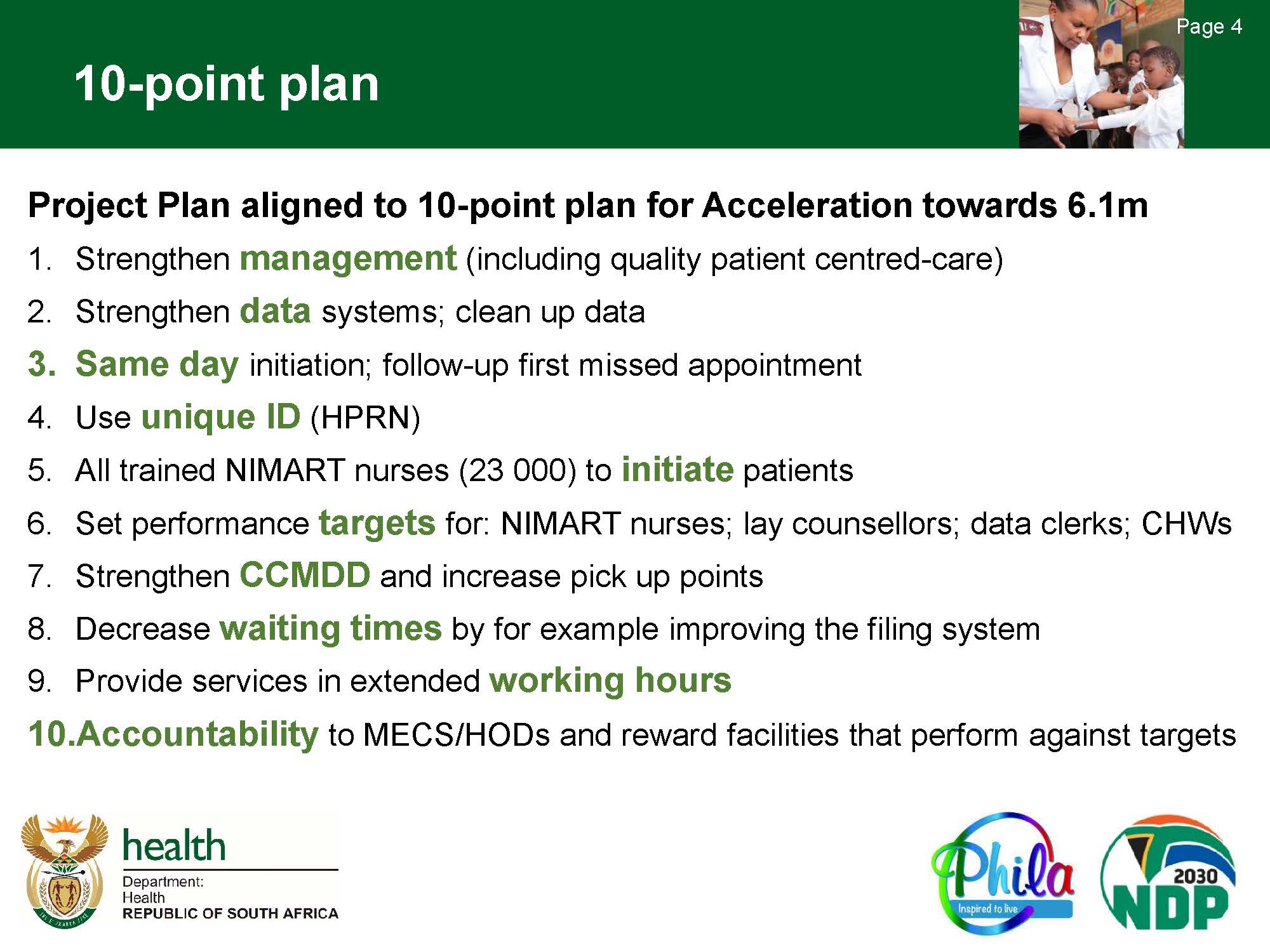 Source: National Department of Health, PEPFAR CDC-USAID
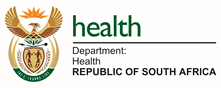 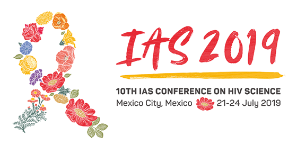 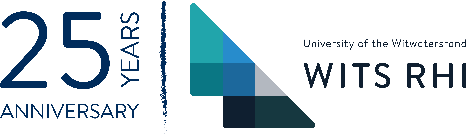 Acknowledgements
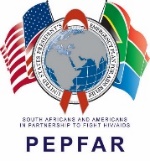 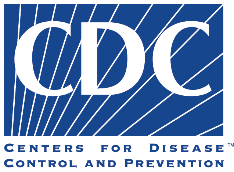 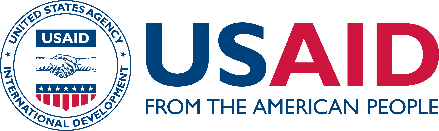 Dr Gloria Maimela
 Director: Health Programmes, Wits RHI
+27 (0) 72 528 0727 | gmaimela@wrhi.ac.za
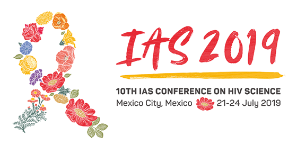 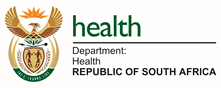 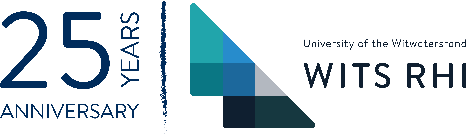